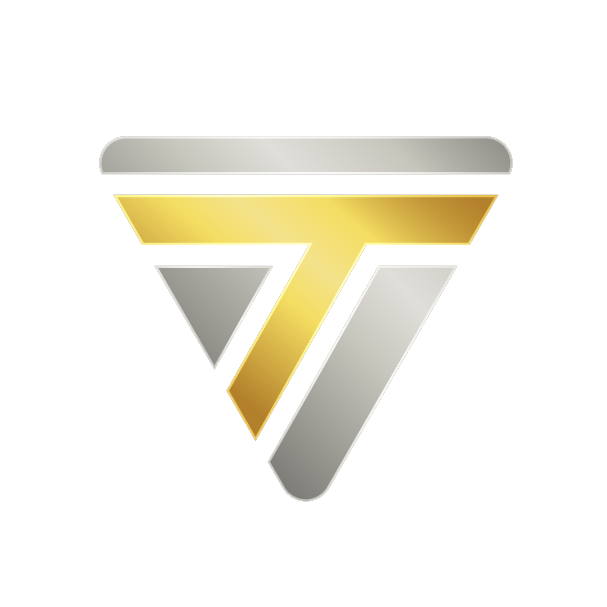 Business concept
Trendline
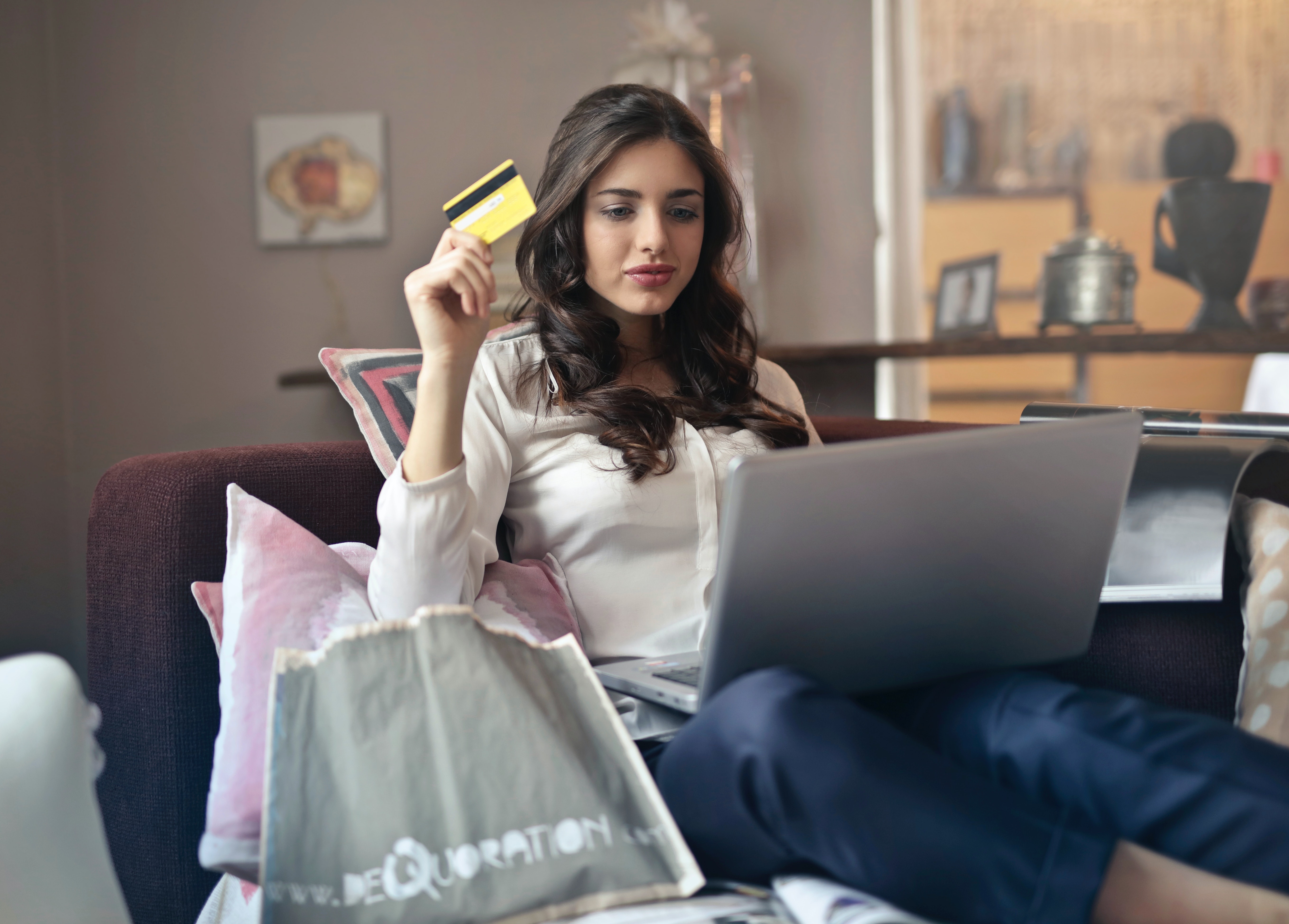 Inhoudsopgave
Bedrijf
Social media  content
Usp’s
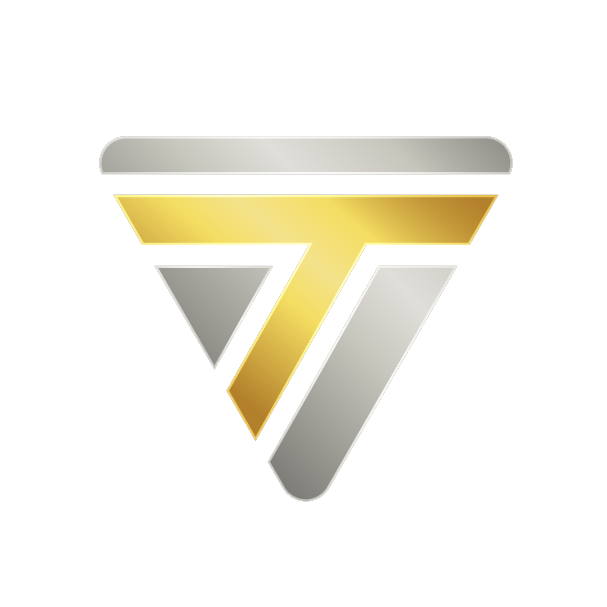 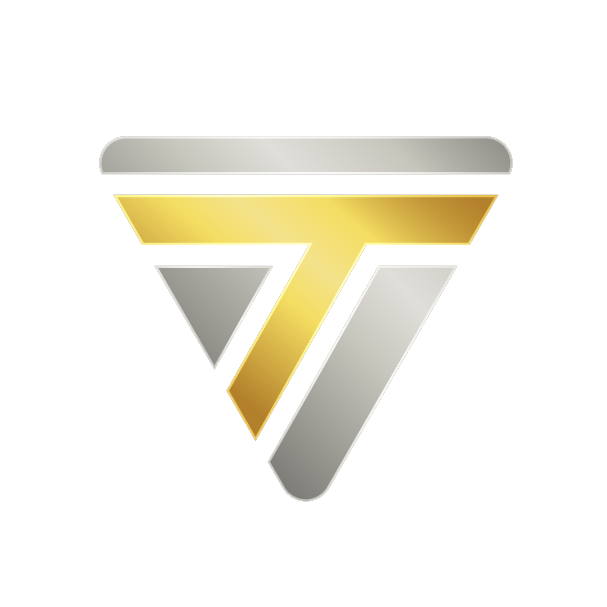 Bedrijf
We are trendshopper not a tree chopper
Doelgroep: jongeren van 16 tot 25 jaar die actief zijn op Instagram
Aparte webshop genaamd: Trendshopper
Bij elke aankoop plaatsen wij een boom in de wereld
Klanten service prioriteit
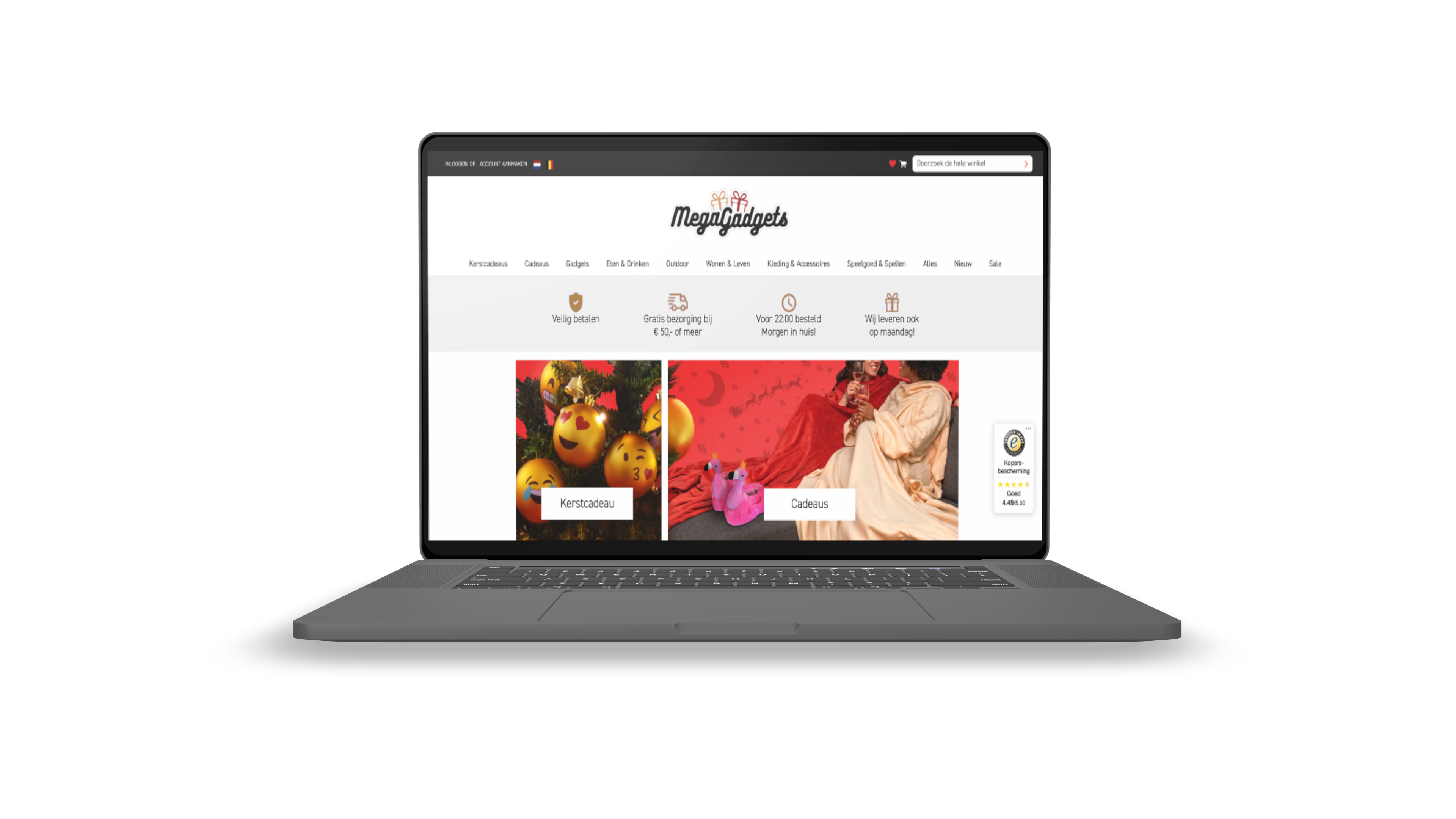 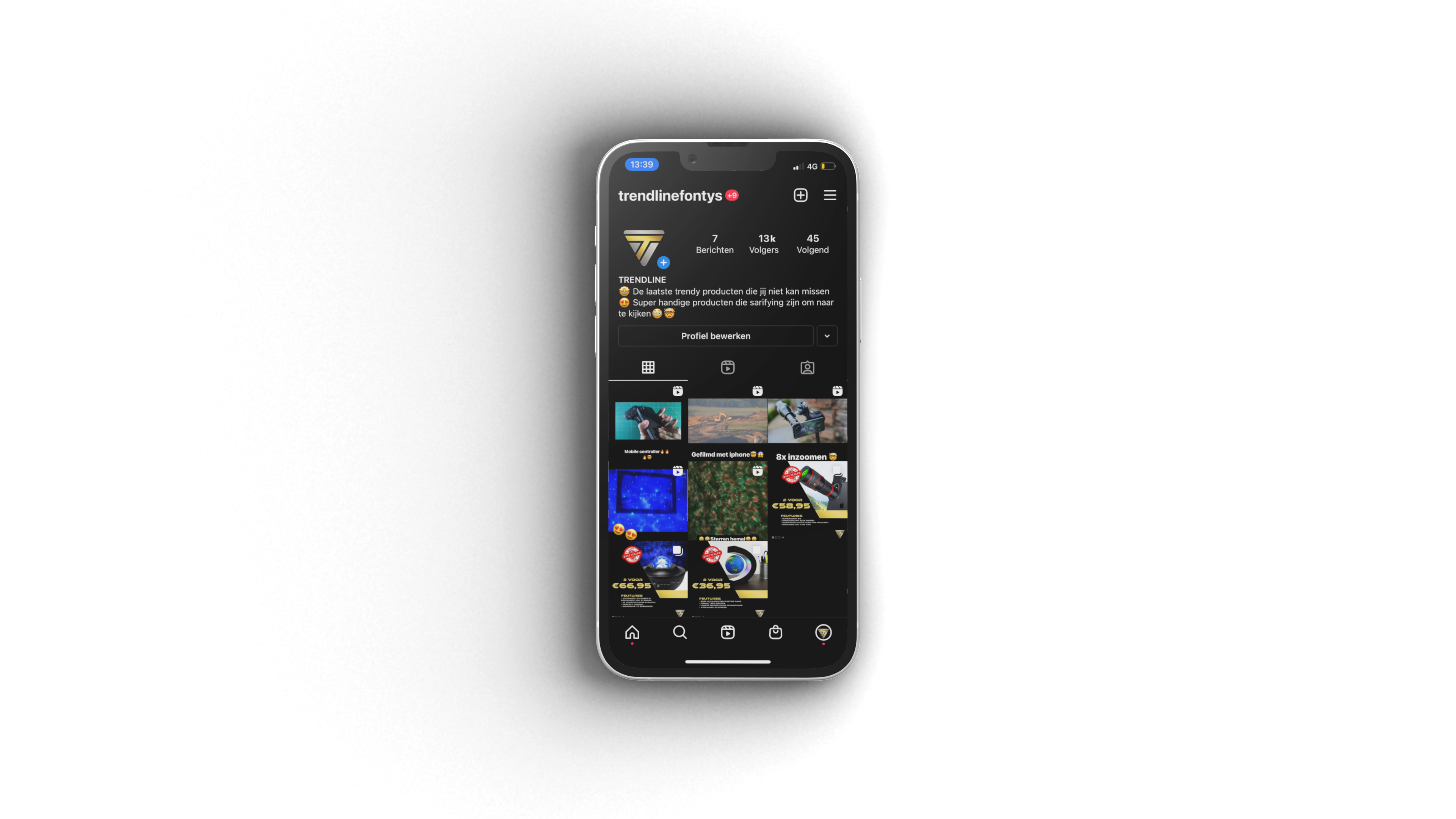 Social media content
Weekelijks posten met trends
Trendy producten laten zien
Dagelijkse story’s  van minimal 3 verschillende trends
Advertenties via dit kanaal starten na 6 maanden
Advertenties bevatten en conversie van 1,67%
USP’s
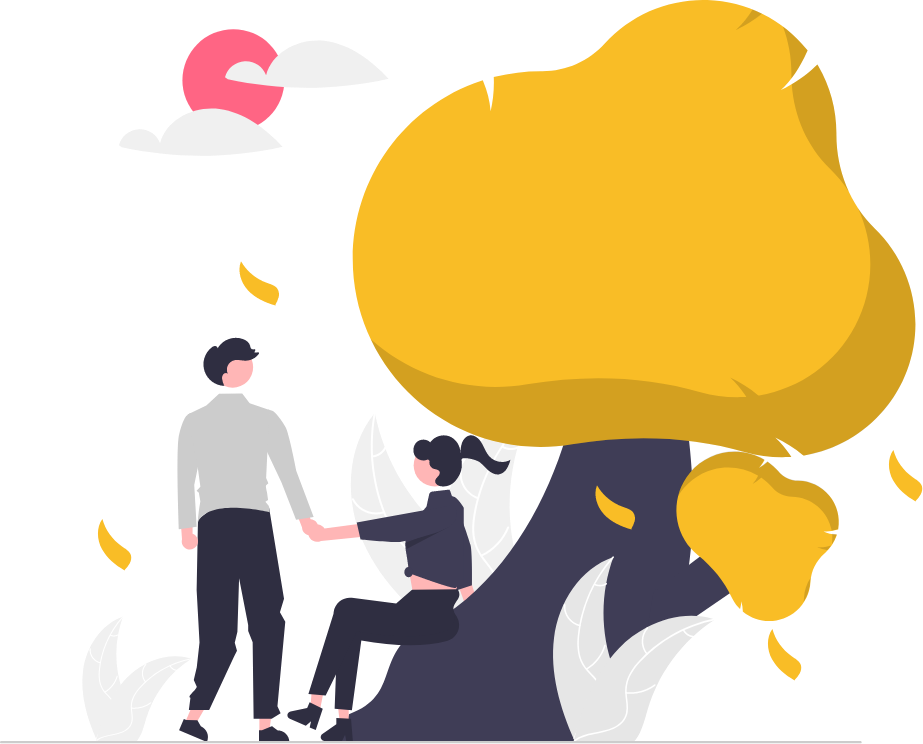 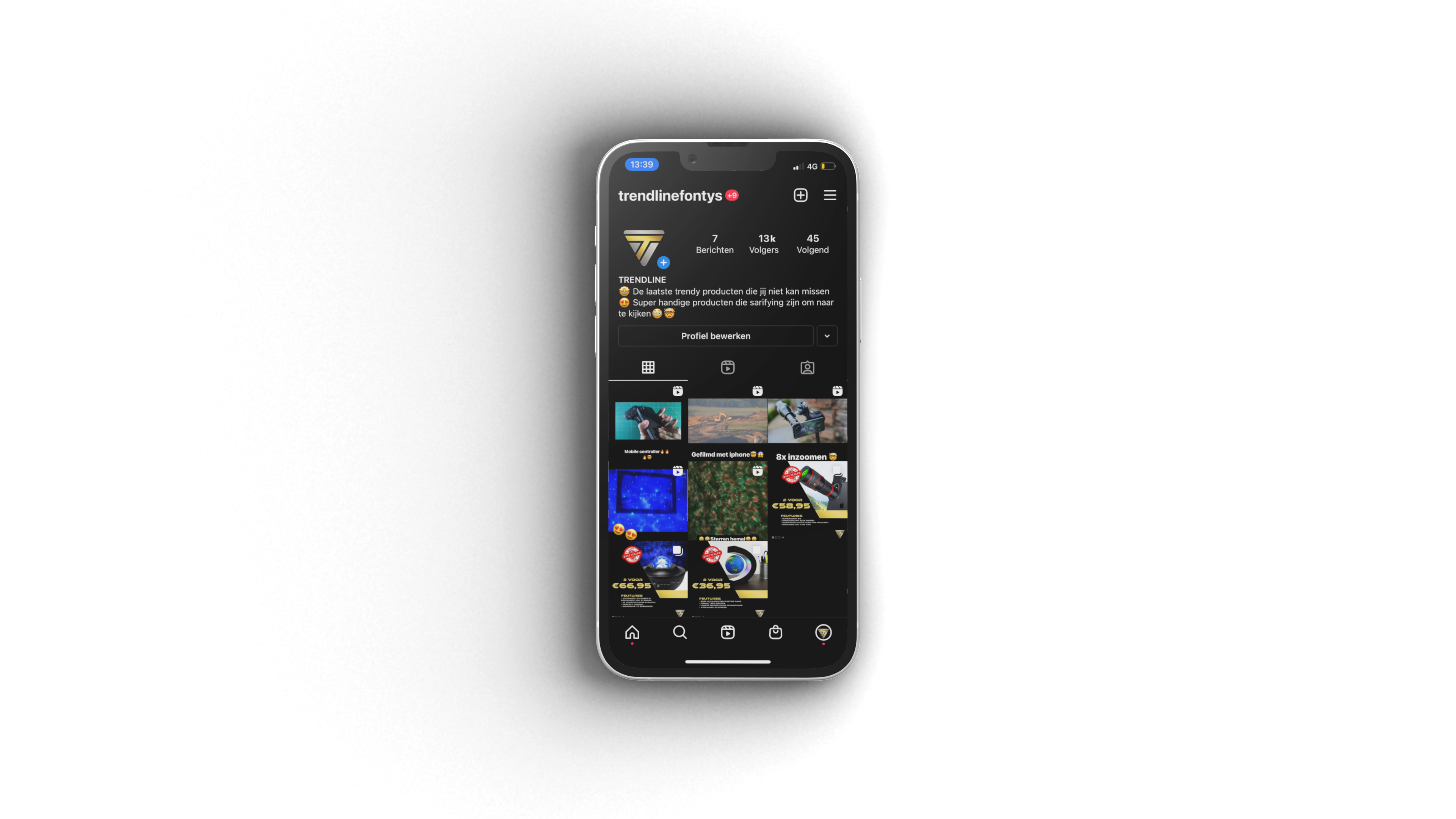 Wat hebben we geleerd?
Actiever werken
De eerste stappen zijn het belangrijkst
Marktonderzoek